Windenergie in Beuningen
Ruimtelijke procedure en milieueffectrapport
Inleiding
Steven Velthuijsen / Bosch & van Rijn

Opdracht voor
Quickscan ruimtelijke belemmeringen
Milieueffectrapportage-procedure
Bestemmingsplanprocedure

Vandaag:
Toelichting m.e.r.-procedure
de m.e.r. – procedure van de milieueffectrapportage

het MER – milieueffectrapport
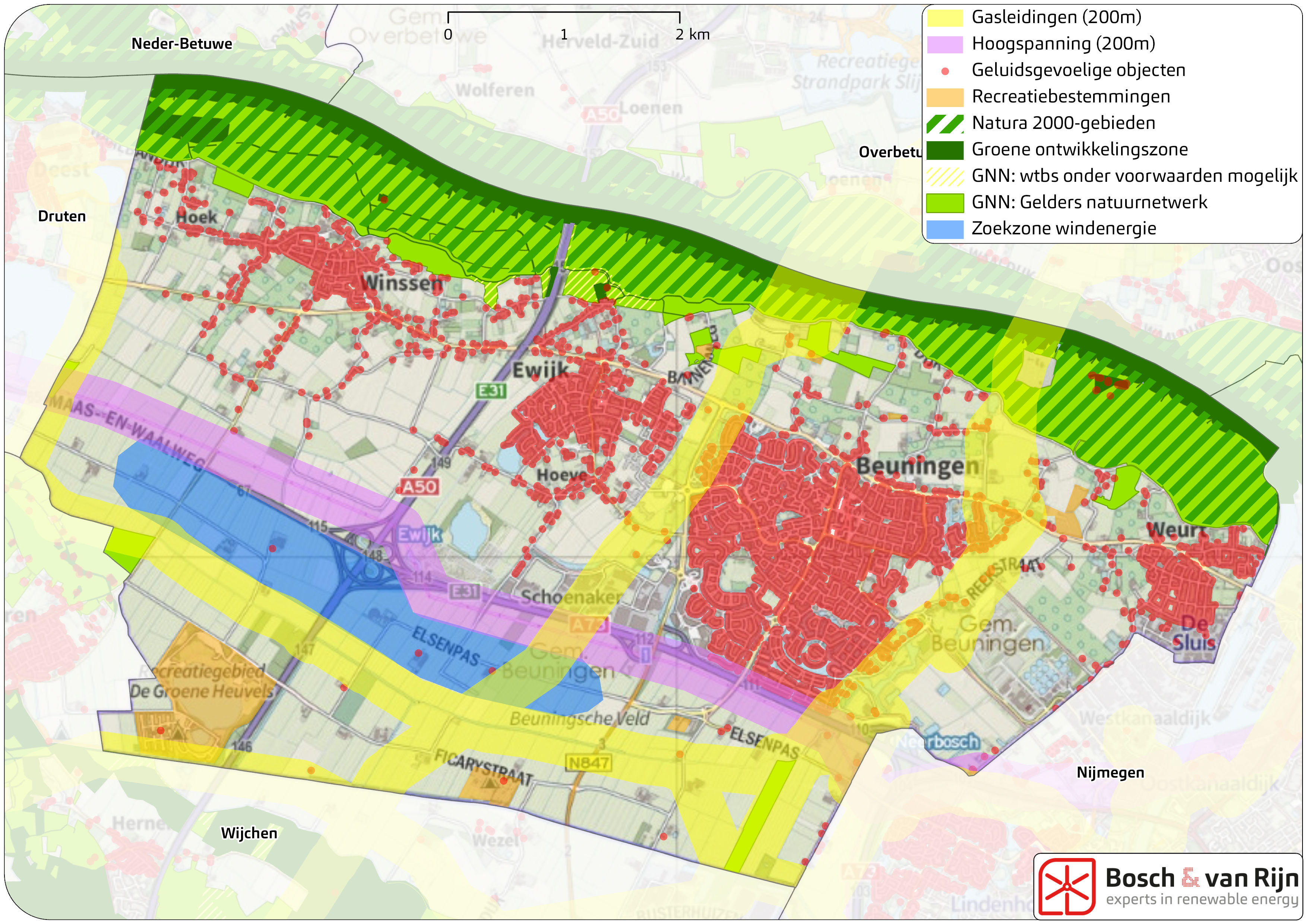 Deze presentatie
Windenergie en de doelstelling

Procedure in vogevlucht

Wat is een MER?

Milieueffecten

Notitie reikwijdte & detailniveau (NRD)

Procedurestappen
1. Windenergie en de doelstelling
Gemeentelijke doelstelling: 731 TJ duurzame opwek per jaar.
Afgesproken: 2/3 met wind: 490 TJ/jr.
Afmetingen 
Grotere windturbines zijn nog niet commercieel verkrijgbaar, maar wel in de ontwerpfase.
Kleinere windturbines zijn niet/nauwelijks meer rendabel.
2. Procedure in vogelvlucht
Windturbines passen niet in het het bestaande bestemmingsplan.
Nieuw bestemmingsplan waarin windturbines mogelijk worden gemaakt.
Ter onderbouwing daarvan: Milieueffectrapport (MER).

Ter versnelling van het proces: 
procedure omgevingsvergunning parallel aan procedure bestemmingsplan (‘coördinatieregeling). (Verplichting vanuit de provincie)
Gecombineerd plan- en projectMER.
2. Procedure in vogelvlucht
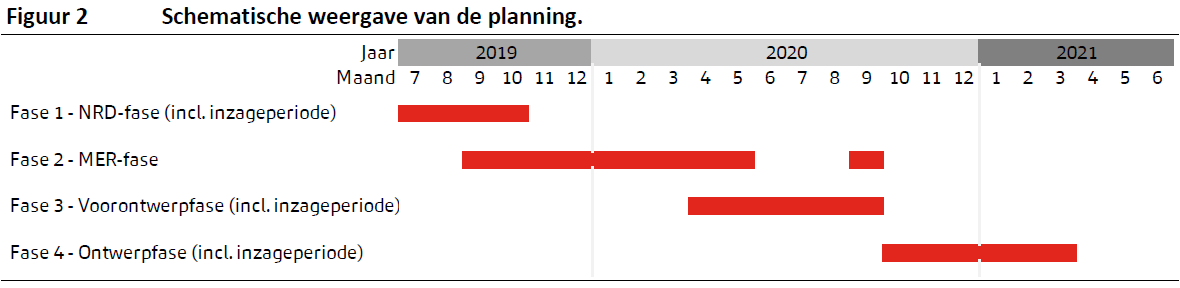 Milieuonderzoeken: 		2019/2020
Bestemmingsplan: 		2020/2021
Vergunningprocedure: 	2020/2021
3. Wat is een MER?
Milieueffectrapport geeft inzicht in milieueffecten door: 
verschillende ‘MER-alternatieven’ te definiëren (bv. verschillende opstellingen, verschillende afmetingen etc.)
de milieueffecten van deze alternatieven te onderzoeken
de milieueffecten van deze alternatieven met elkaar te vergelijken.

Vervolgens kan een ‘voorkeursalternatief’ worden gekozen.


Twee vormen: 
planMER dient ter onderbouwing van een bestemmingsplan.
projectMER dient ter onderbouwing van een vergunningaanvraag.
Gecombineerd mag: combiMER
4. Milieueffecten
Milieueffecten van windparken:

Vooral
Geluid
Slagschaduw
Ecologie
Landschap
Energieproductie
En ook
Externe veiligheid
Bodem
Water
Archeologie
Geluid
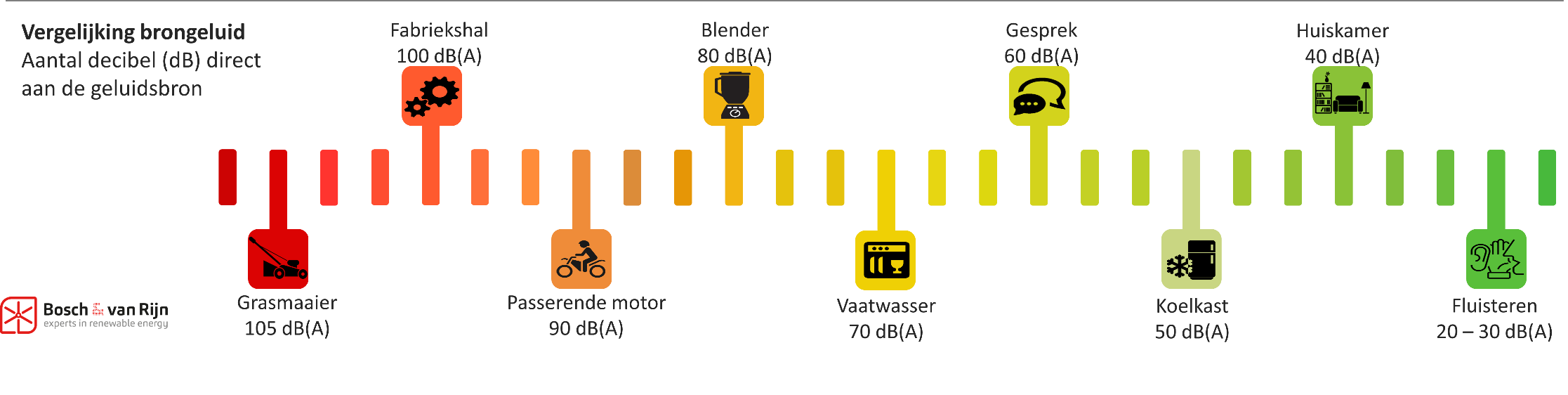 De wet:						De wet in de praktijk:
47 dB Lden & 41 dB Lnight				Gemiddelde belasting op gevel: 41 dB
Day: 						Maximale belasting op gevel: 45 dB
Evening: 	+5 dB						
Night: 	+10 dB
------------------------------------
	47 dB Lden
Windturbines: ca. 101-106 dB op vol vermogen
Geluid – belangrijke stellingen
Voldoen aan de norm betekent niet dat er geen hinder optreedt.

Stellen van strengere normen kan alleen op basis van degelijke onderbouwing waarom op een locatie sprake is van ‘bijzondere lokale omstandigheden’

Grotere windturbines zijn niet luider dan kleine

Cumulatie met andere geluidsbronnen (m.n. wegverkeer) wordt onderzocht.

Laagfrequent geluid: bijdrage is dermate gering dat geen grote effecten optreden.
Geluid - voorbeeldberekening
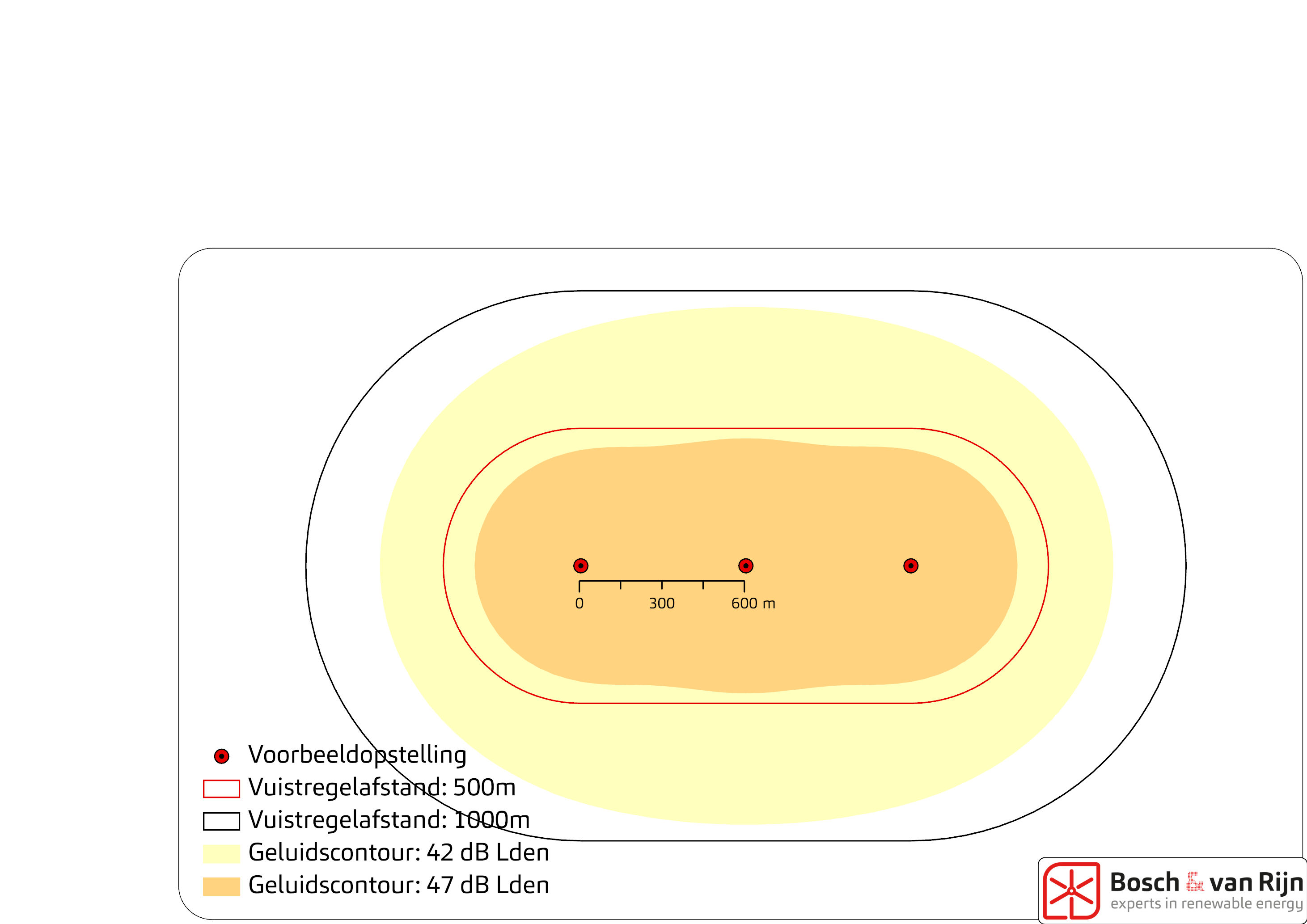 Normgrens ligt op ca. 400 meter.

Ook op grotere afstand kunnen windturbines hoorbaar zijn.

In het MER: berekenen hoeveel woningen binnen beide contouren vallen.
Geluid van kleine vs grote windturbines
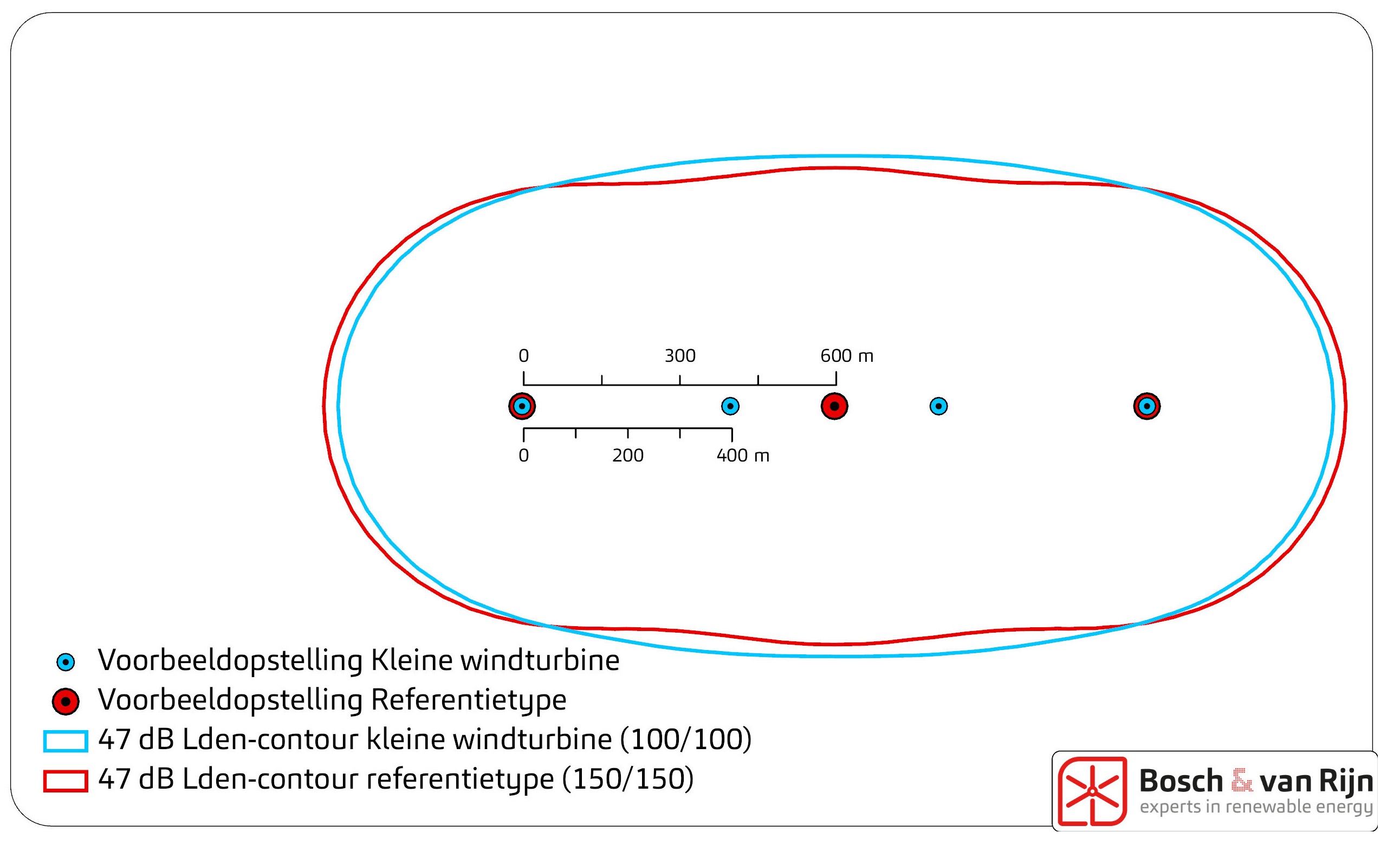 Geluid en afmetingen van windturbines: 

Verschil tussen fabrikanten is groter dan verschil tussen kleine en grote windturbines.

Voor kleine windturbines geldt: meer nodig voor gelijke energieproductie.

Voorbeeld hiernaast: 4 ‘kleine’ maken ongeveer evenveel geluid als 3 grote.
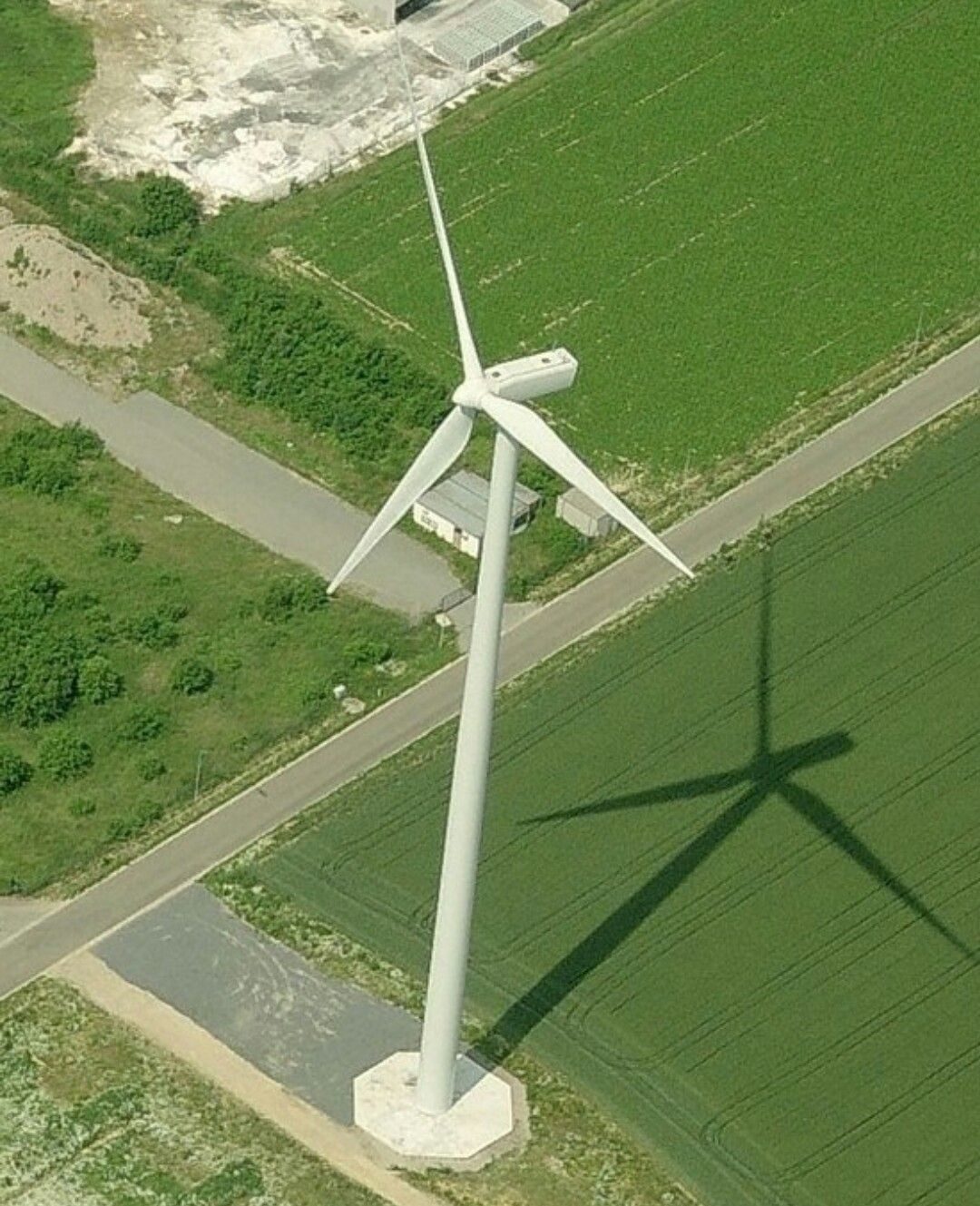 Slagschaduw
Als schaduw van bewegende wieken op ramen valt wordt het binnen even donker -> Hinderlijk!

Daarom zeer strenge norm: per woning niet meer dan 5:40 uur slagschaduw per jaar.

Als er teveel slagschaduw dreigt moet de windturbine worden stilgezet.

Doorgaans in NL: verplichte stilstand leidt tot 0,5% minder draaiuren. 

Aanvullende eis (‘geen slagschaduwhinder op burgerwoningen’) kan leiden tot meer verlies: moet worden berekend.
Slagschaduw - voorbeeldberekening
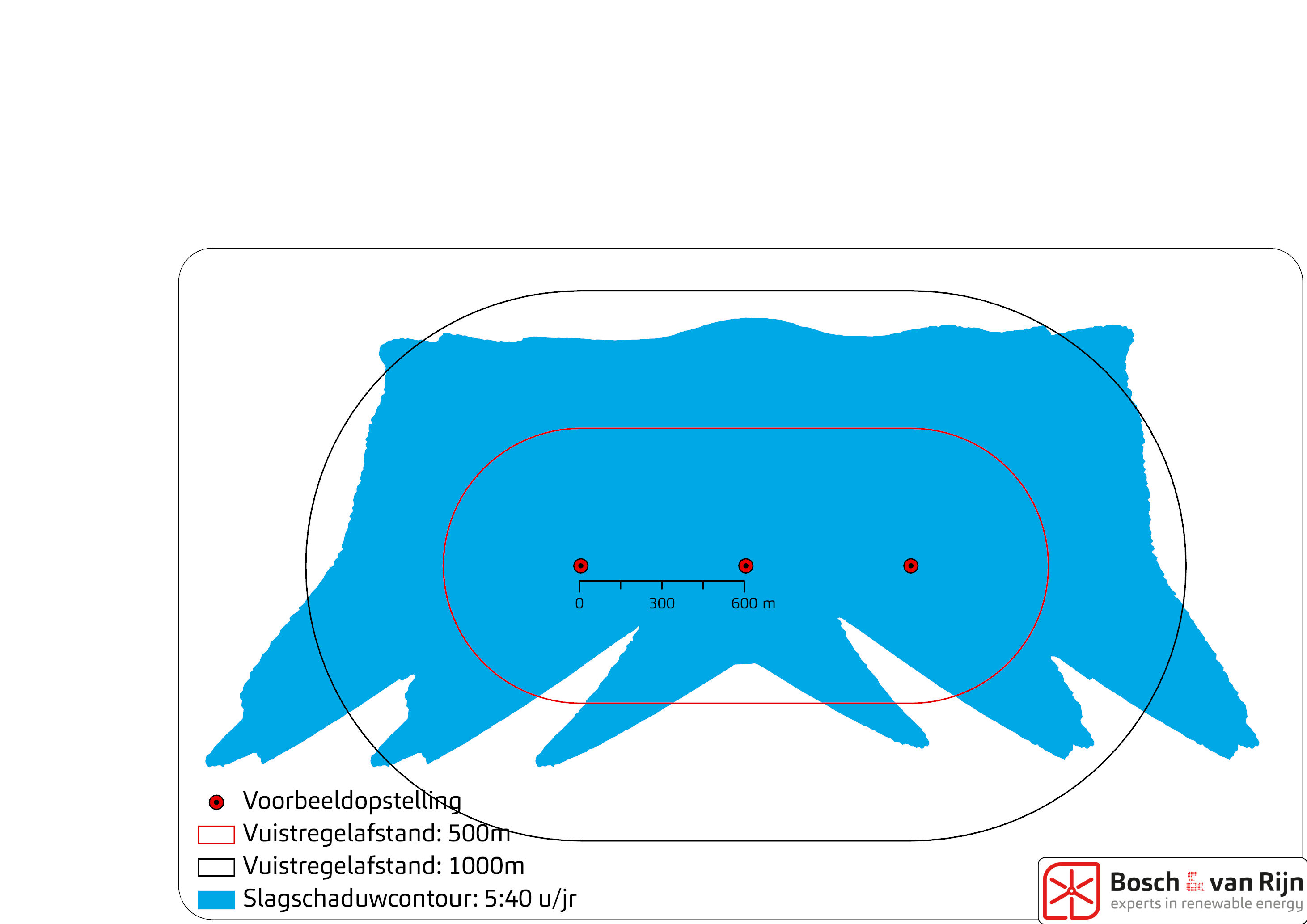 Gekke vorm van schaduw:
Komt door stand van de zon.

Winter: laag in het ZO en ZW -> schaduw in het NW en NO.

Zomer: laag in het NO en NW -> schaduw in het ZW en ZO.
Ecologie
In het MER onderzocht:

Effect op beschermde gebieden (Natura 2000/Natuurnetwerk Nederland)
Aandachtspunt: onduidelijkheid omtrent stikstofdepositie

Effecten op beschermde soorten
Onderzoek naar 
aantal vleermuisslachtoffers per jaar
aantal vogelslachtoffers per jaar	
effecten op weidevogels
Veldbezoek moet worden uitgevoerd in het najaar en in het voorjaar.
Landschap
Deelonderwerpen zijn: 
Aansluiten op bestaande structuren en patronen in het landschap
Herkenbaarheid van de opstelling.
Invloed op beleving horizon
Visuele rust

Om de effecten te beoordelen: visualisaties!
Energieproductie
Enige ‘positieve’ milieueffect; moet opwegen tegen alle negatieve effecten!

Schatting van energieproductie is mogelijk op basis van
Opgave fabrikanten (‘power curve’)
Windsnelheid op de locatie (KNMI)
7,0 m/s op 100 meter
7,3 m/s op 125 meter
7,7 m/s op 150 meter
7,9 m/s op 165 meter
5. Notitie Reikwijdte & Detailniveau (NRD)
NRD beschrijft hoe het MER er uit gaat zien:
Relevante beleidskaders
Relevante milieuthema’s en sectorale wetgeving
(eventueel) te onderzoeken MER-alternatieven

Wordt ter inzage gelegd.
NRD
College stelt definitieve reikwijdte en detailniveau van het MER vast
Nota van beantwoording zienswijzen
(eventueel) advies commissie m.e.r.
6. Procedurestappen
Opstellen NRD
NRD ter inzage
Opstellen MER
Opstellen voorontwerp bestemmingsplan (voBP)
voBP ter inzage (eventueel met een voorlopig MER)
Opstellen ontwerpbestemmingsplan (oBP) en ontwerp omgevingsvergunning (oOV)
oBP en oOV ter inzage, samen met definitief MER
Vaststellen BP en verlenen OV
Beroepsfase
Uitstel windturbinekeuze
Te bouwen type nog niet bekend ten tijde van vergunningaanvraag. 

In plaats daarvan: bandbreedte qua afmetingen en geluidsproductie.

Tijd tussen vergunningverlening en start bouw ca. 2 jaar

Bepaalde detailonderzoeken en –berekeningen worden aangeleverd nadat definitieve windturbine gekozen is. 

Bouw mag niet beginnen voordat het dossier compleet is.